Сводный план 
основных мероприятий 
РЦОИТ при ЦИК России
по обучению организаторов выборов и иных участников избирательного процесса, повышению правовой культуры избирателей в Российской Федерации
на 2020 год
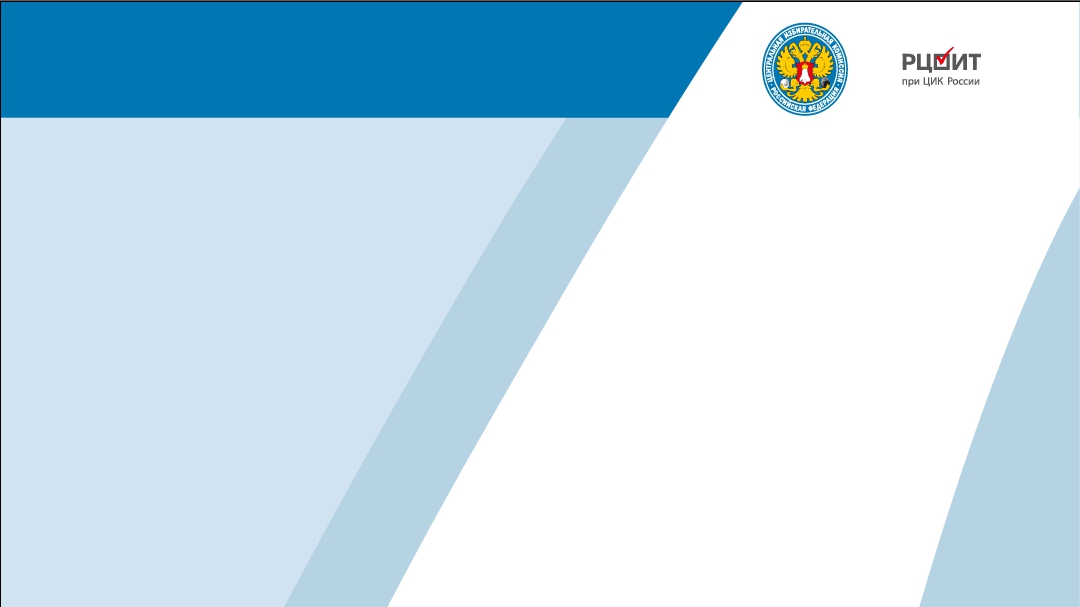 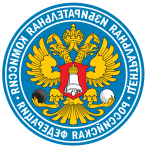 Организация и проведение очного
обучения на базе ЦИК России
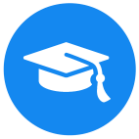 Обучение членов (работников аппаратов в том числе системных администраторов) ИКСРФ 
по вопросам применения технических средств 
при проведении выборов
В течение года
Обучение впервые избранных председателей, 
заместителей председателей 
и секретарей ИКСРФ
Апрель
Сроки
Темы
Аудитория
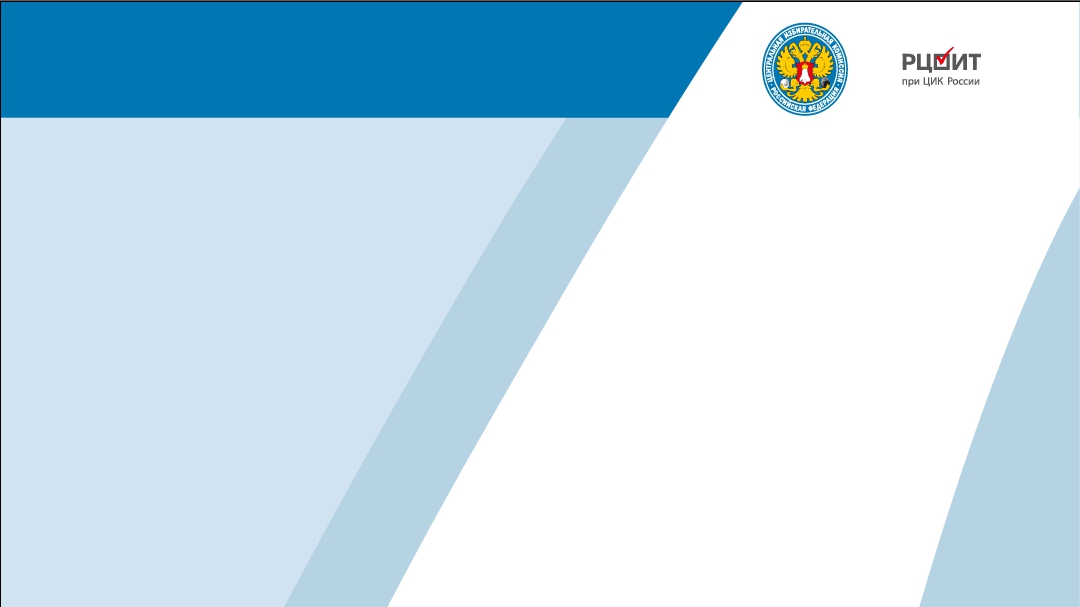 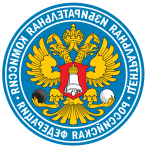 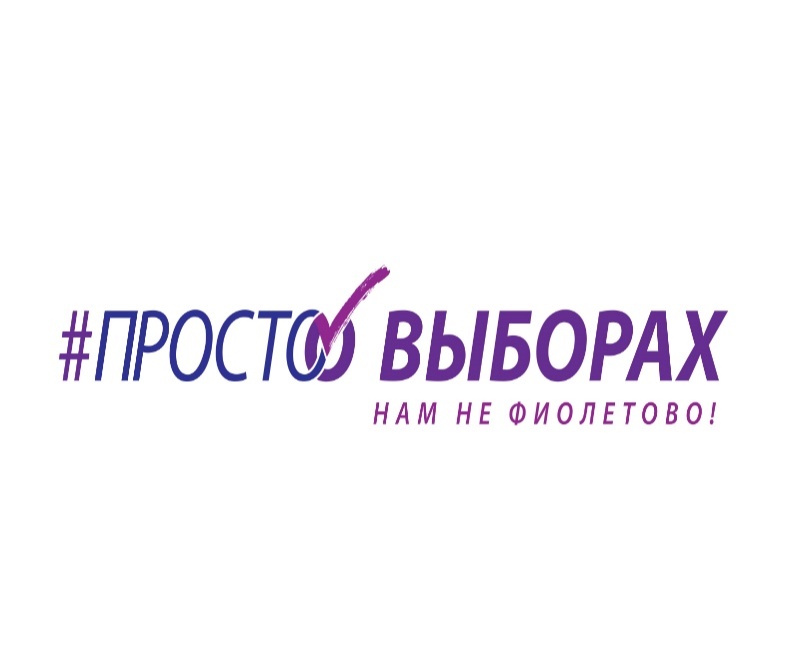 Организация и проведение тематических 
вебинаров на канале «Просто о выборах»
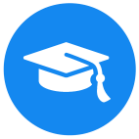 В течение года
по отдельному плану
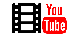 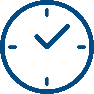 Актуальные вопросы избирательного права и избирательного процесса, деятельности избирательных комиссий, в том числе организации и проведения выборов в единый день голосования, применения технических средств при проведении выборов
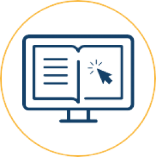 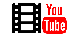 Федеральные государственные гражданские служащие Аппарата ЦИК России, работники ФЦИ при ЦИК России, РЦОИТ при ЦИК России;
члены (работники аппаратов) ИКСРФ; 
члены ТИК и УИК
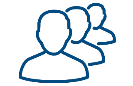 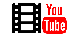 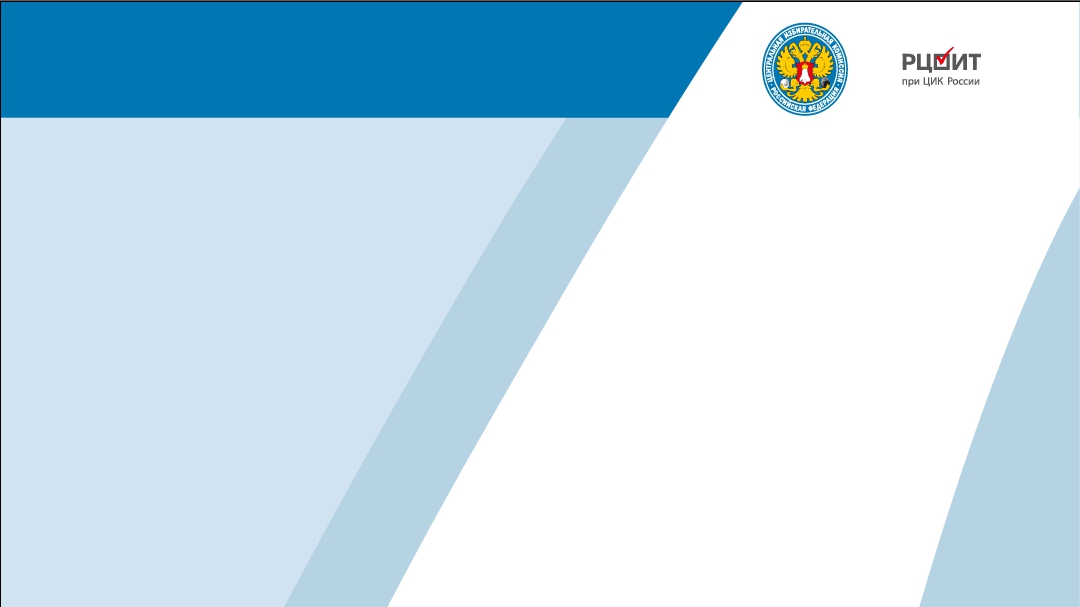 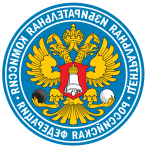 Подготовка и актуализация 
видео- и печатных учебно-методических материалов
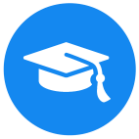 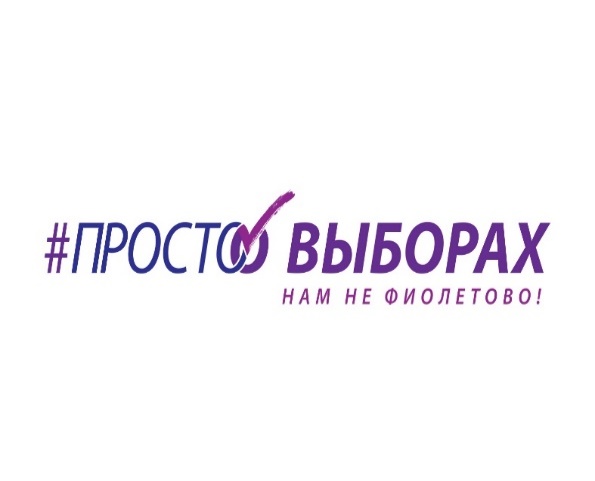 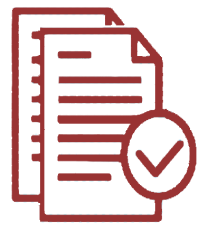 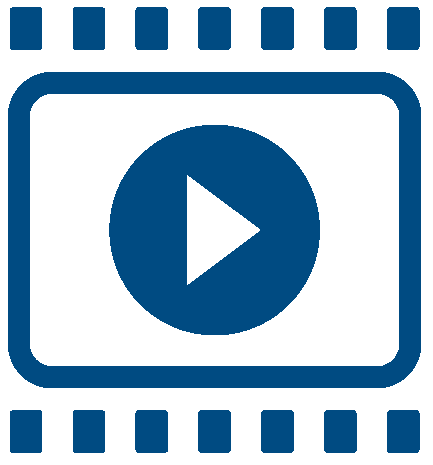 Типовые
обучающие
программы 
для ТИК и УИК
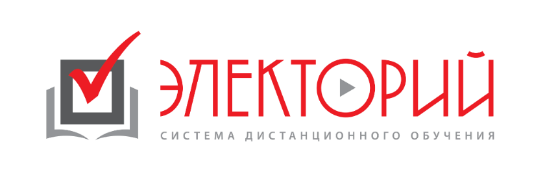 Тематический план изданий ЦИК России
Макетирование 
и верстка
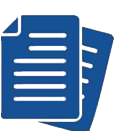 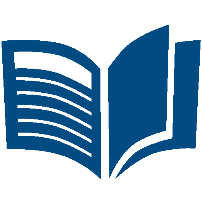 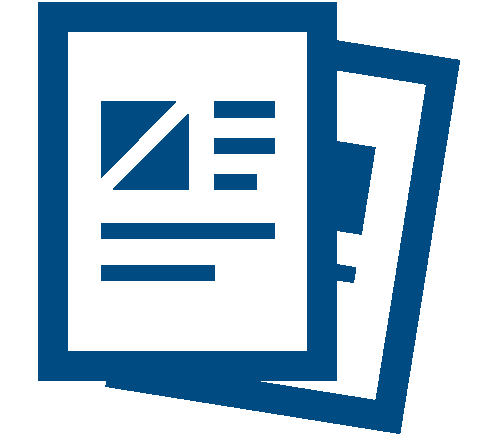 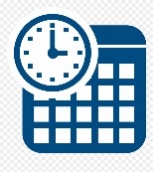 Издание,
размещение 
в электронной библиотеке
Подготовка
рукописей
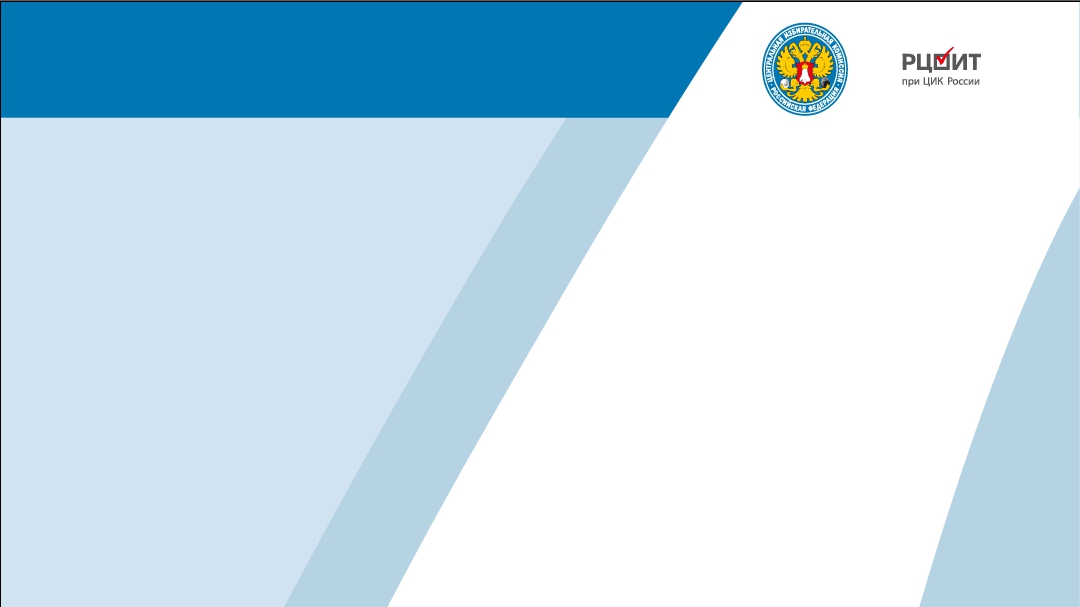 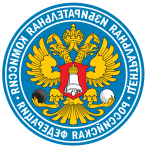 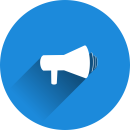 Повышение правовой культуры избирателей
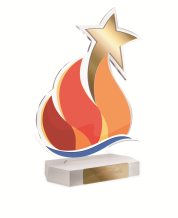 Проект «Выборы – дело молодых!» –
комплекс мероприятий: ознакомительные экскурсии в здании ЦИК России, деловая игра на базе ФГБОУ «МДЦ «Артек», 
участие в работе всероссийских и межрегиональных молодежных форумов
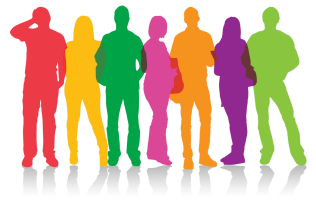 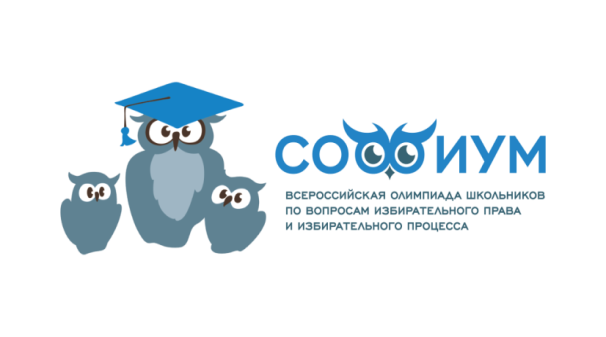 до  20.03.2020
Проведение заключительного этапа в очной форме  
в ЦИК России
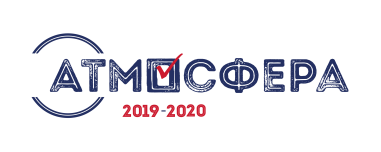 381 работа 
по 6 номинациям
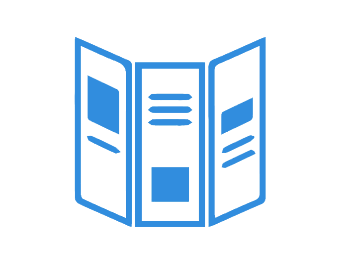 Исследования по вопросам избирательного права и избирательного процесса с учетом предложений в рамках подготовки к конкурентным процедурам
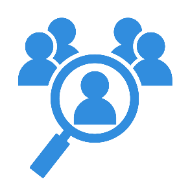 Информационно-
выставочные 
мероприятия
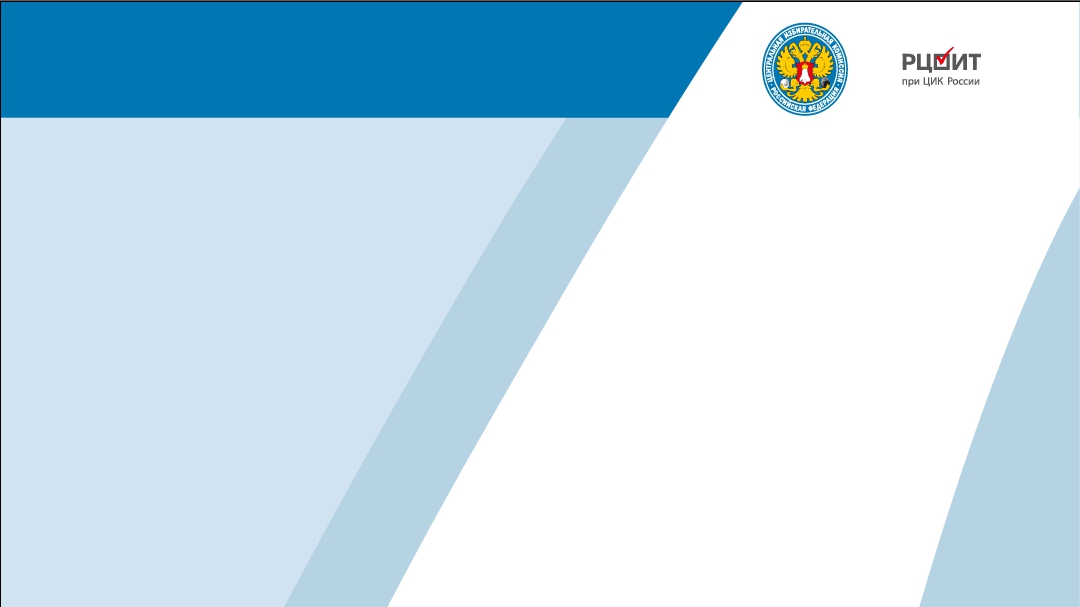 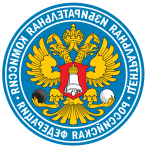 Кураторы мероприятий 
Сводного плана
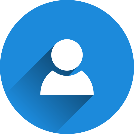 ПРЕДСТАВИТЕЛИ 
Аппарата ЦИК России  ̶
КУРАТОРЫ 
(заказчики контента)
МЕРОПРИЯТИЙ 
Сводного плана
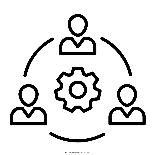 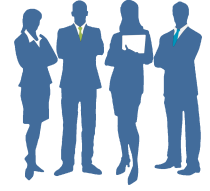 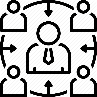 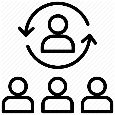 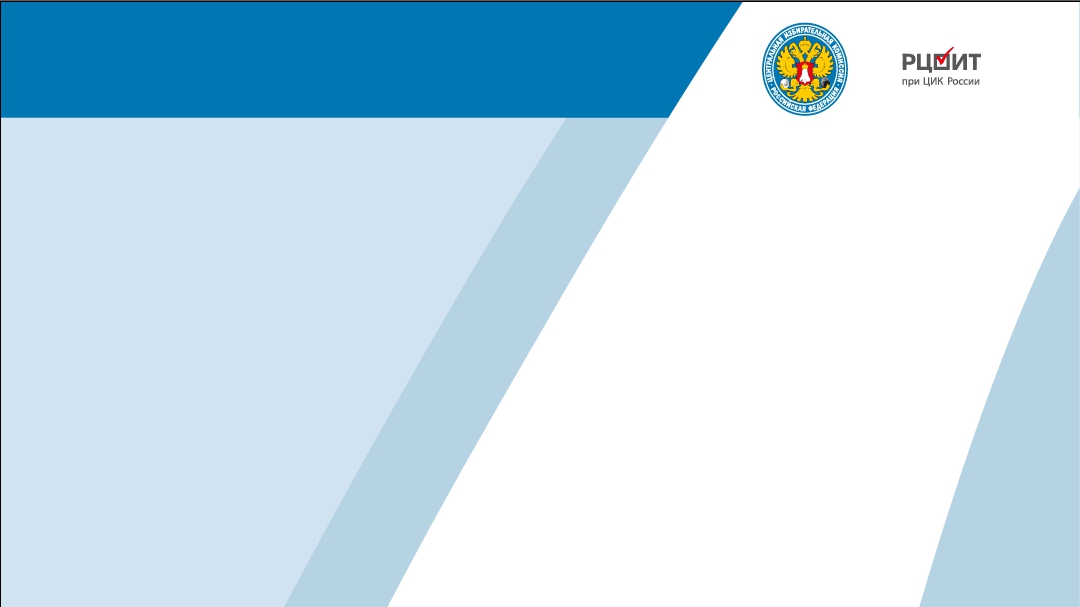 Финансовое обеспечение реализации 
Сводного плана основных мероприятий 
РЦОИТ при ЦИК России
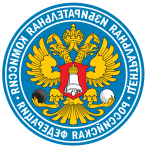 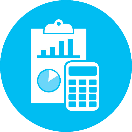 Всего 
на 2020 год
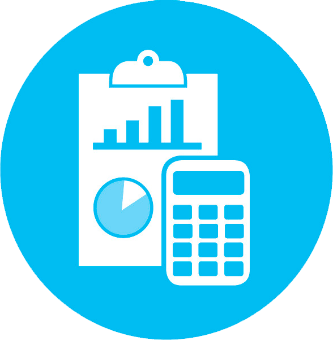 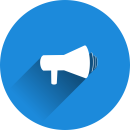 19 528,0  
тыс. руб.
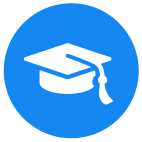 Повышение правовой 
культуры избирателей
Обучение 
организаторов выборов
12 951,8 тыс. руб.
6 576,2 тыс. руб.
Сводный план 
основных мероприятий 
РЦОИТ при ЦИК России
по обучению организаторов выборов и иных участников избирательного процесса, повышению правовой культуры избирателей в Российской Федерации
на 2020 год